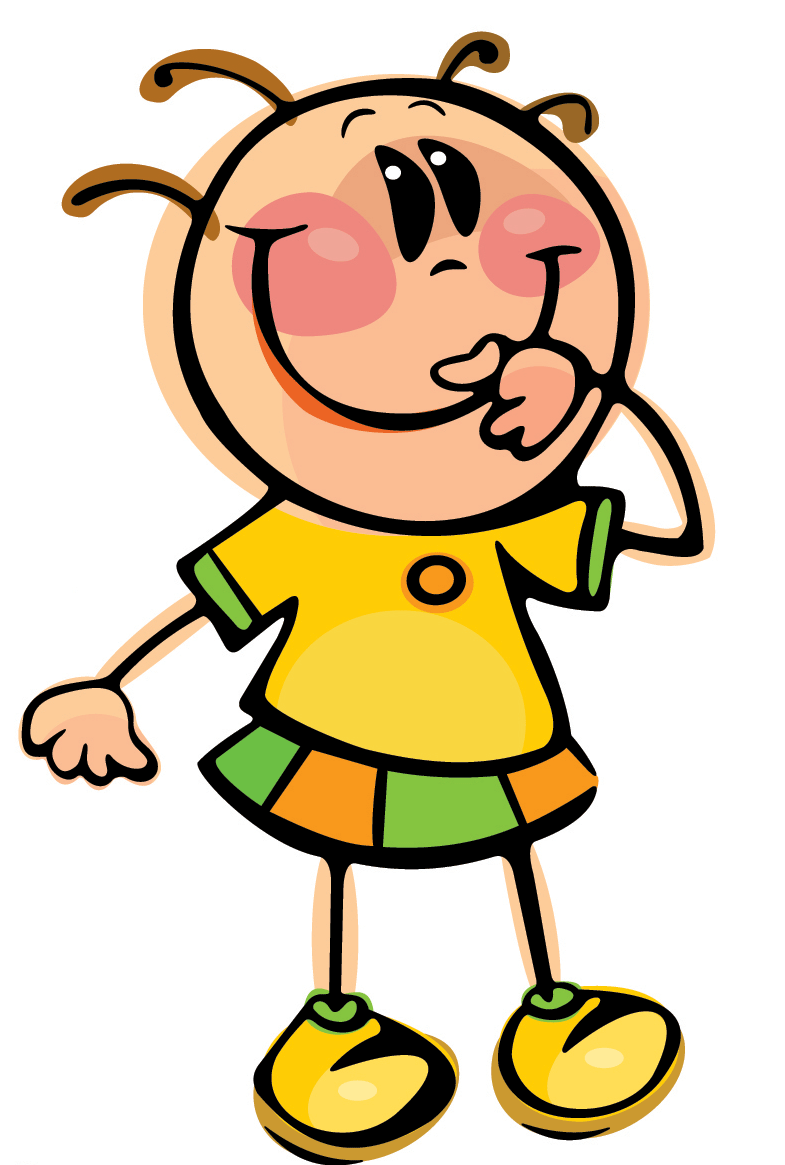 Пояснительная записка
Электронный тренажер предназначен для учащихся 5-10   
    классов.
Тренажер состоит из 
  интерактивной схемы, включающей теоретическую информацию о правописании чередующихся гласных в корне слова,
  заданий, формирующих умение различать корни с чередующимися гласными и гласными, проверяемыми ударением,
  заданий, формирующих умение выбирать гласные в корнях с чередованием,
  заданий,  формирующих орфографическую зоркость.
Тренажер может быть использован как при работе на интерактивной доске, так и при организации самостоятельной работы учащихся в системе «1 ученик – 1 компьютер».
ВНИМАНИЕ! Возможна  некорректная работа  тренажера в POWER POINT 2003.
Наведи курсор на правильный
 ответ и щелкни левой
 кнопкой мыши
Выбор гласной 
в каком корне
 зависит от его значения?
Выбор гласной 
в каком корне
 зависит от его значения?
Как работать с тренажером
Внимательно  прочитайте задание.
Для дополнительной информации по выполнению задания, наведите курсор на желтое поле и щелкните левой кнопкой мышки.
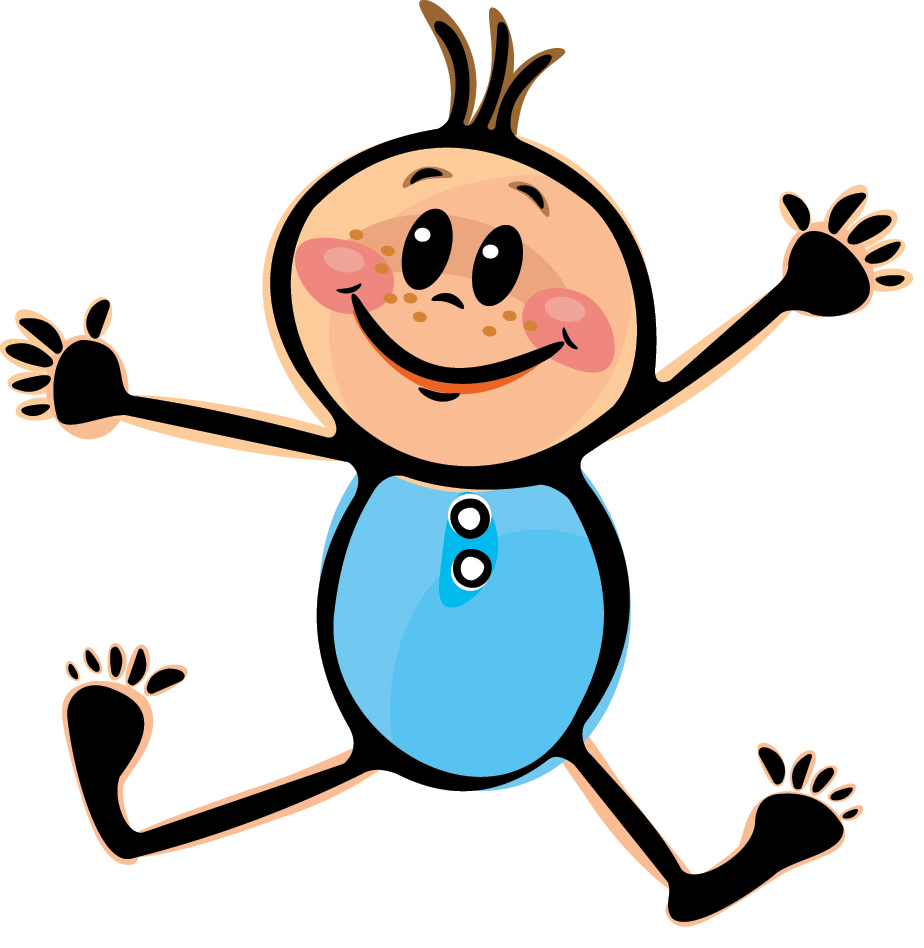 Чтобы вернуться к формулировке задания, щёлкните левой кнопкой мышки по полю ещё раз.
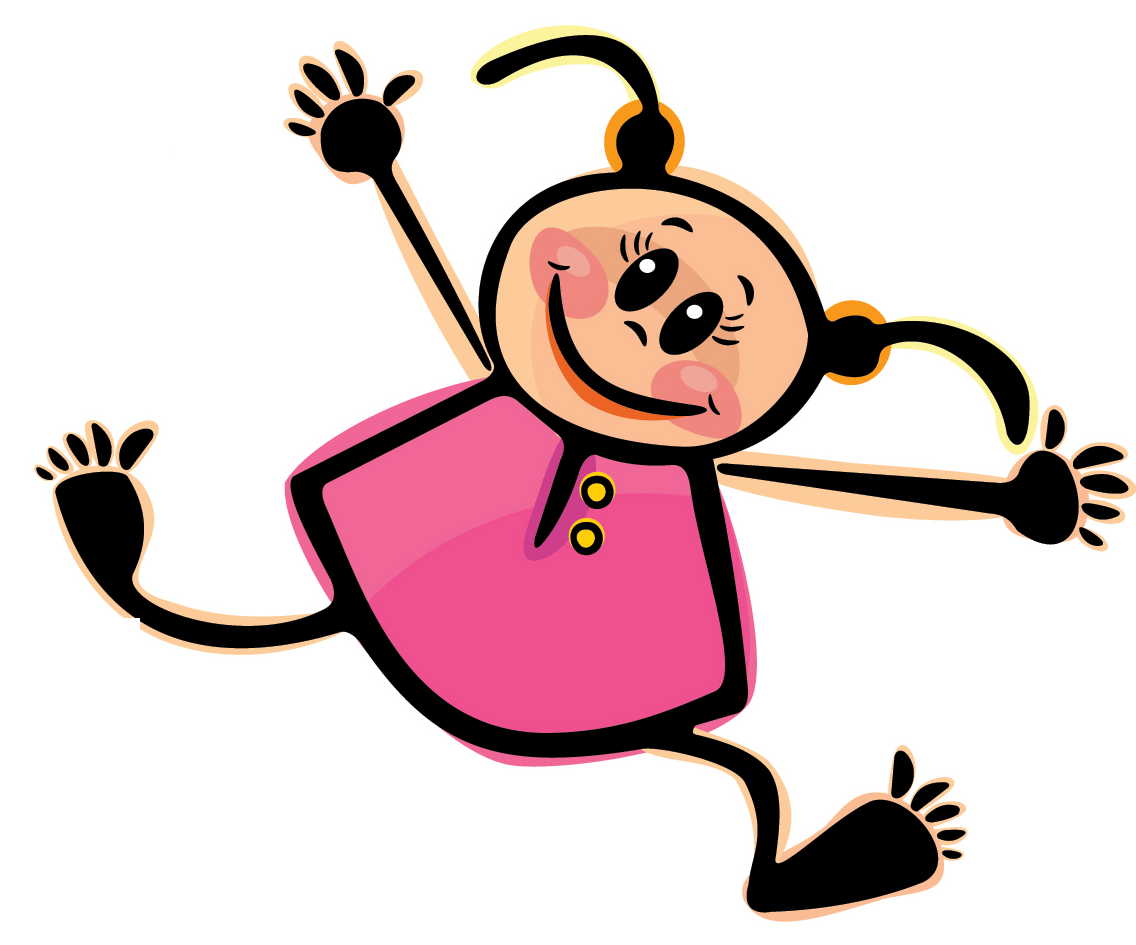 Как управлять слайдами
- вернуться к содержанию
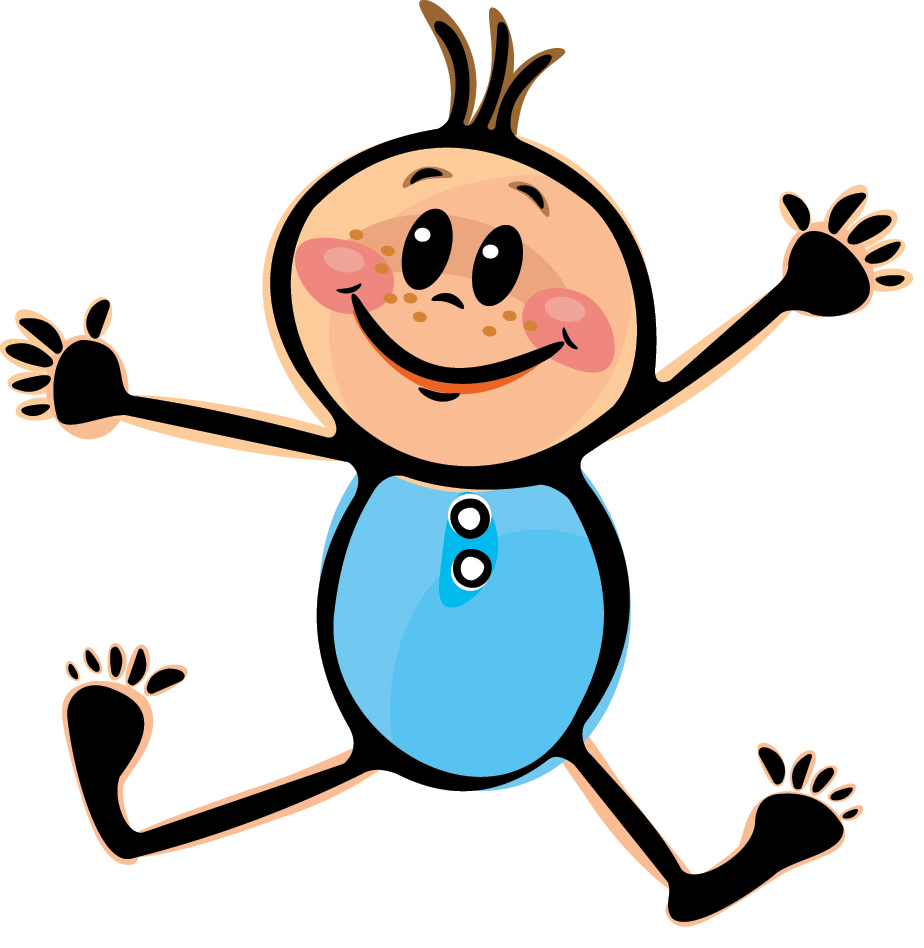 - вернуться к теории
- на последний показанный слайд
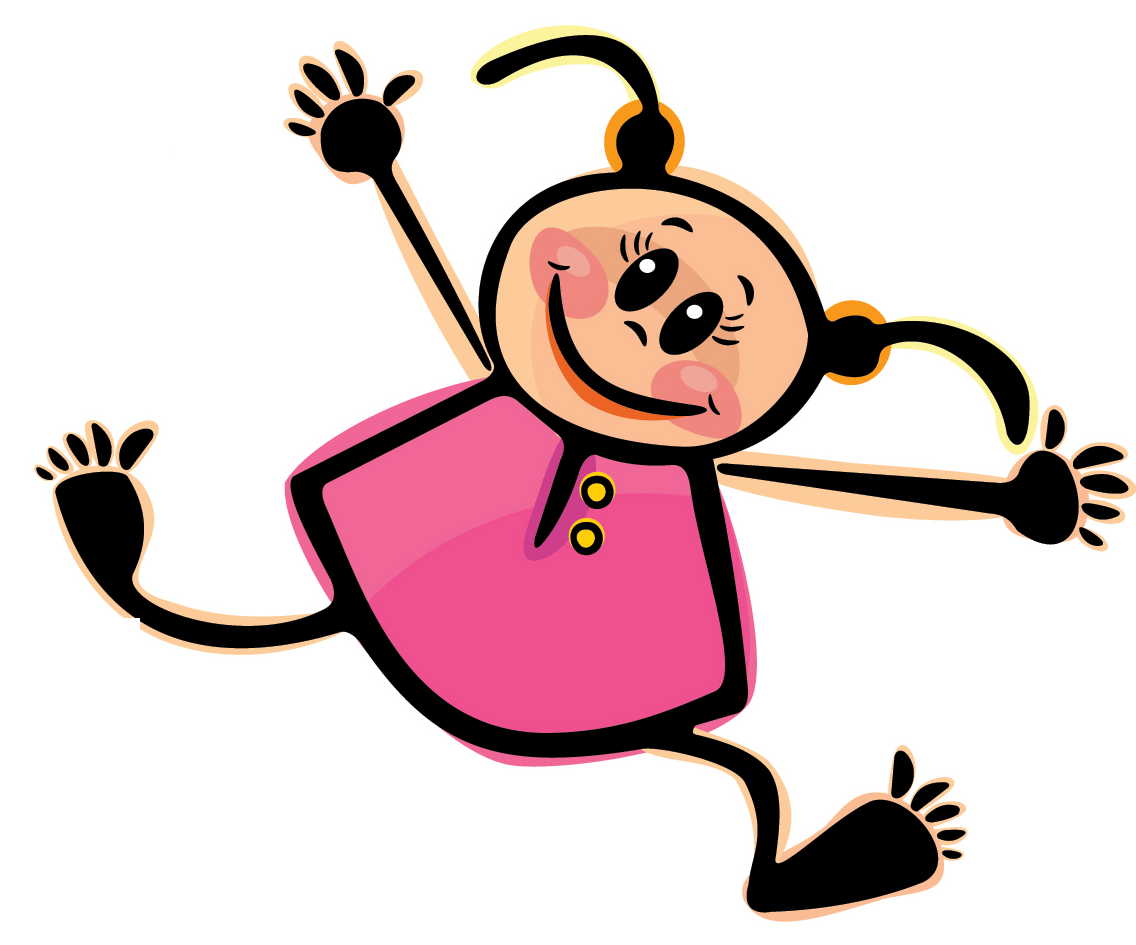 - на предыдущий слайд
- на следующий слайд
Как работать с интерактивной схемой
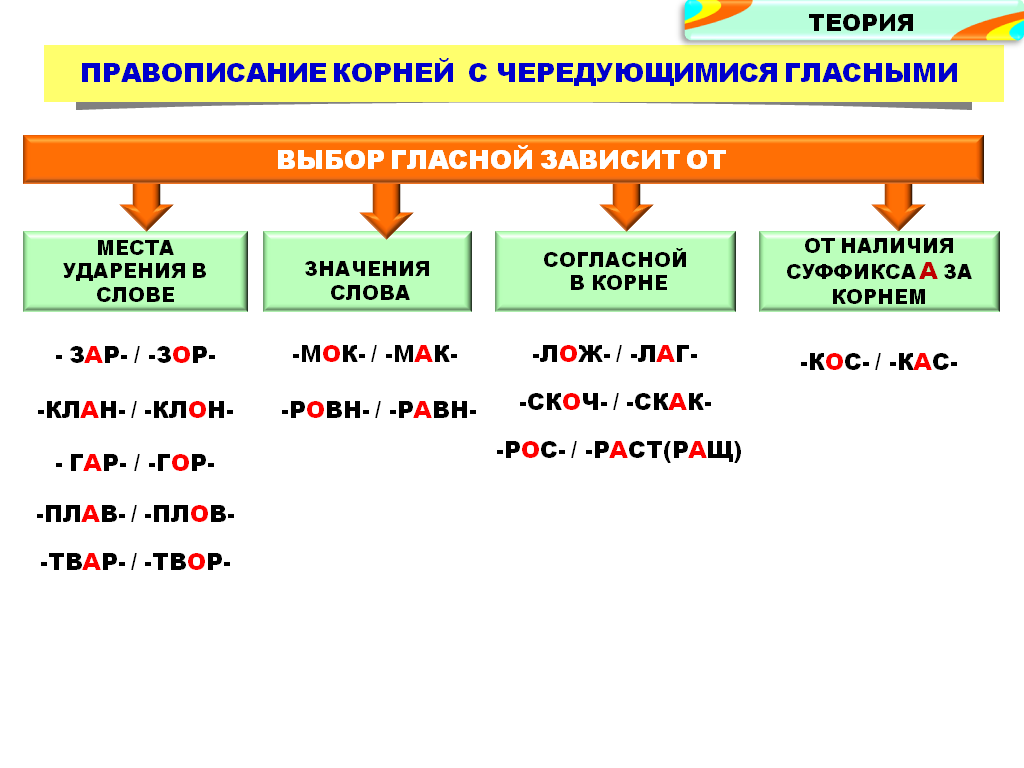 Наведите курсор на интересующий Вас корень, щелкните левой кнопкой мышки.




 Щелкните по знаку          , чтобы скрыть информацию.
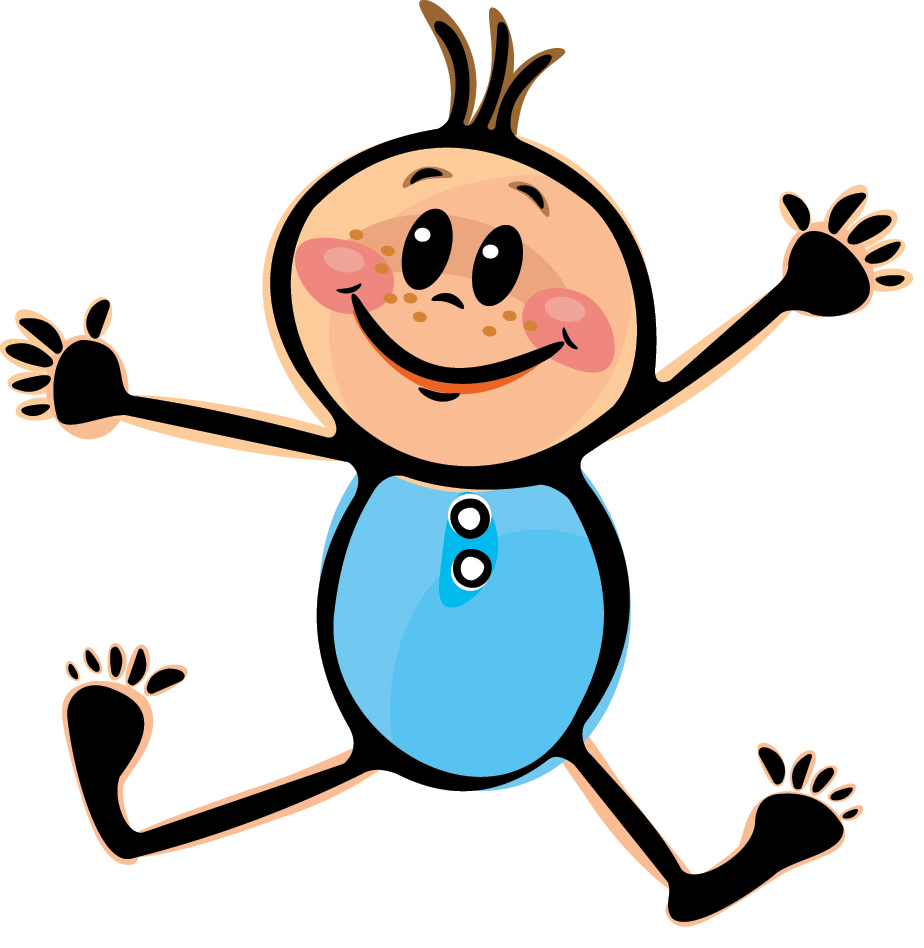 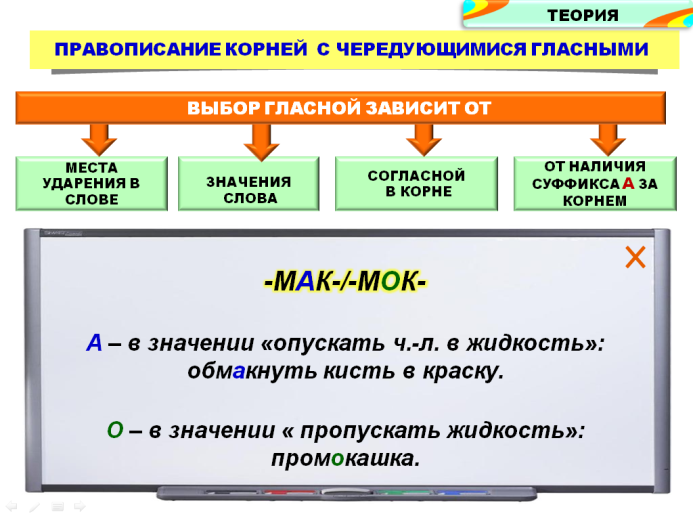 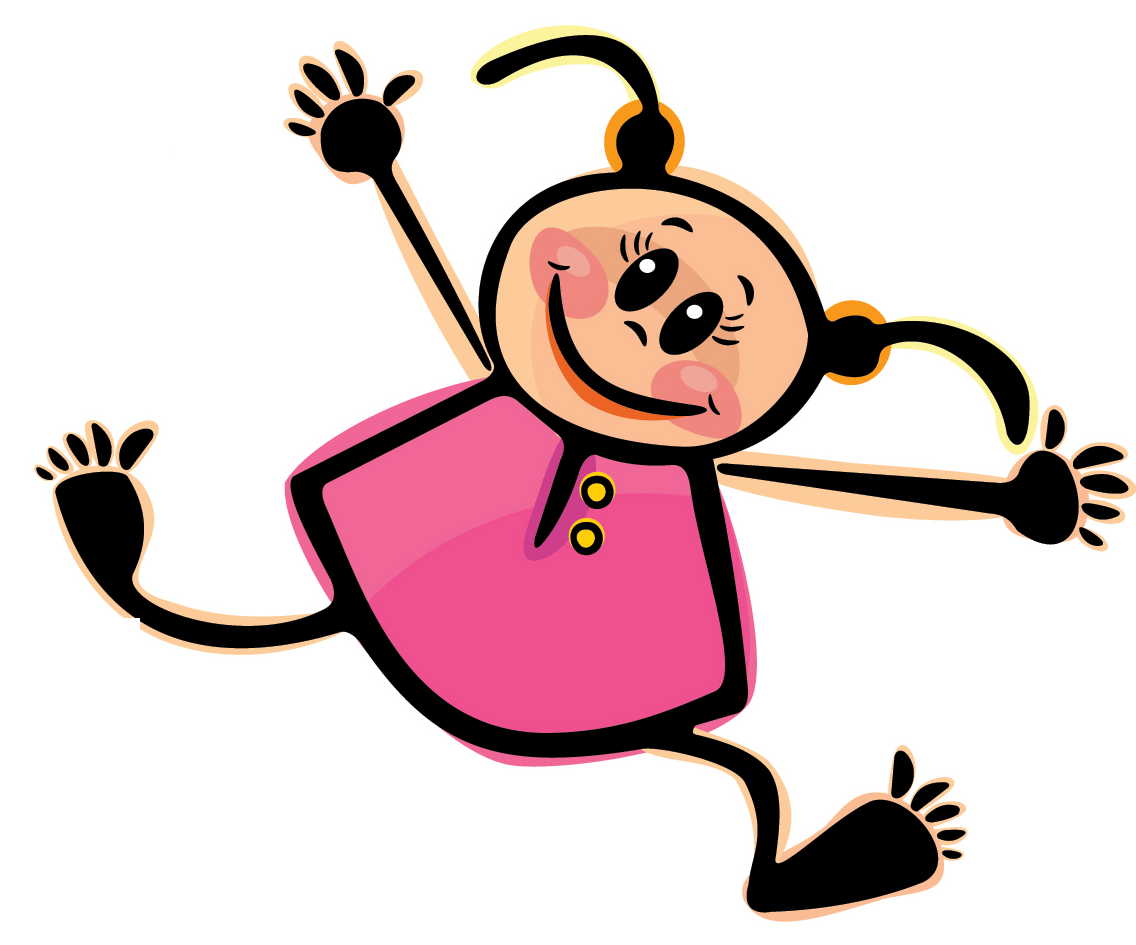 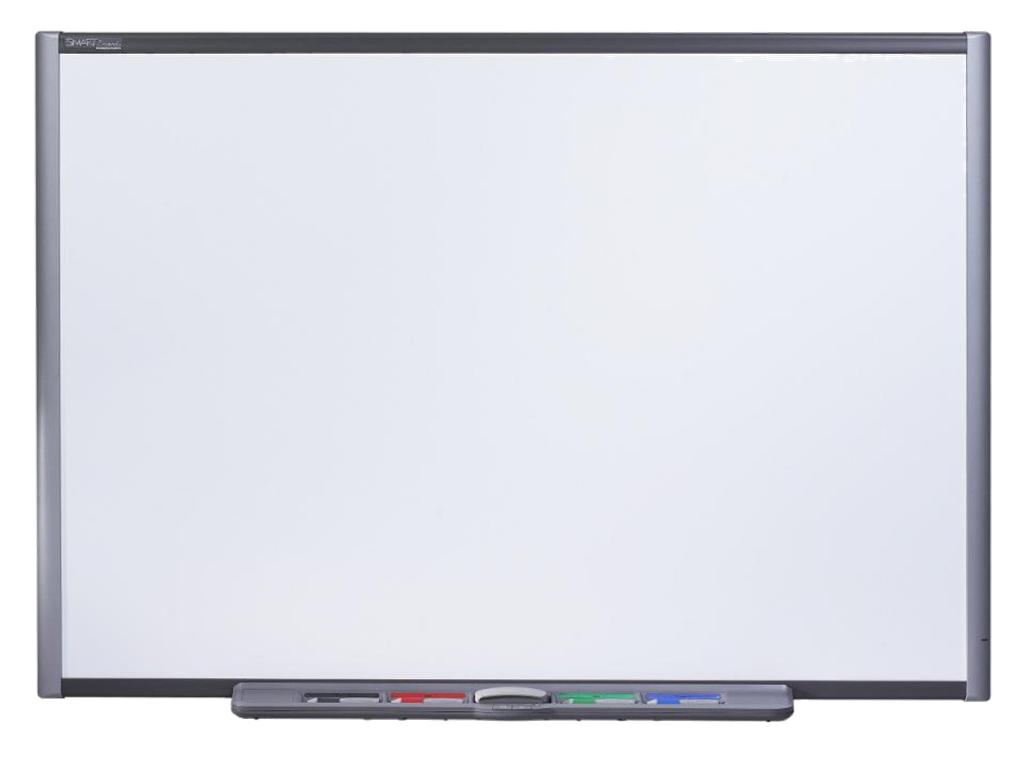 СОДЕРЖАНИЕ
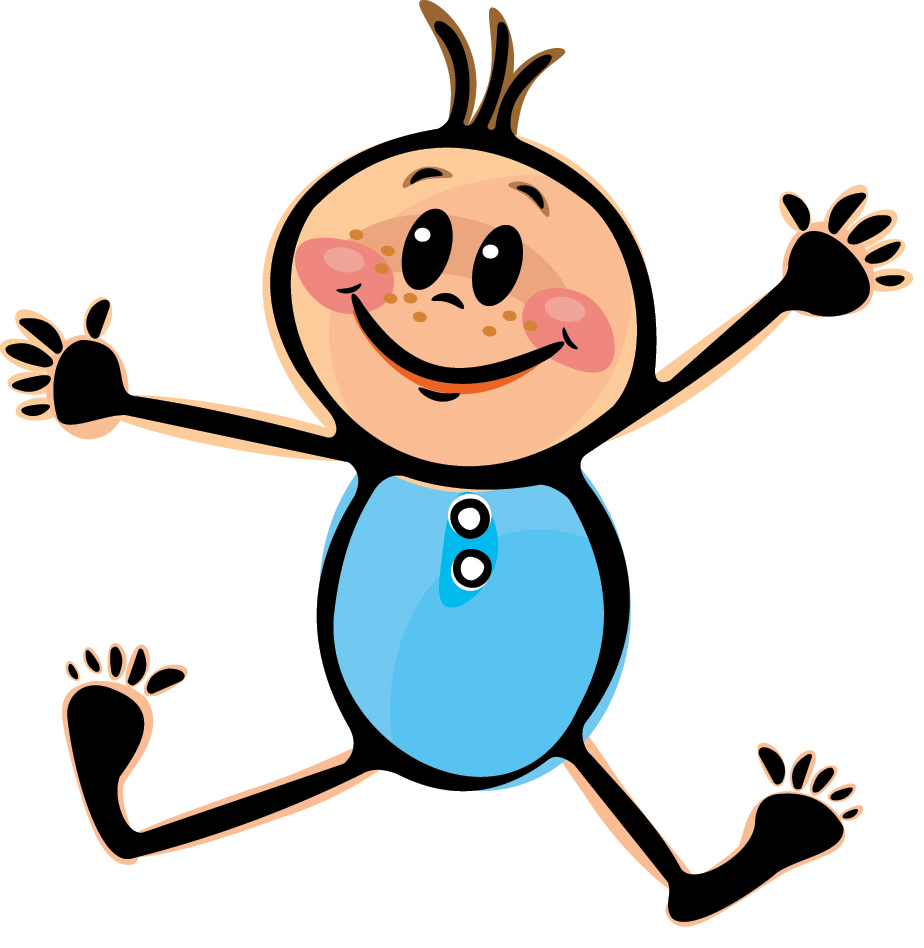 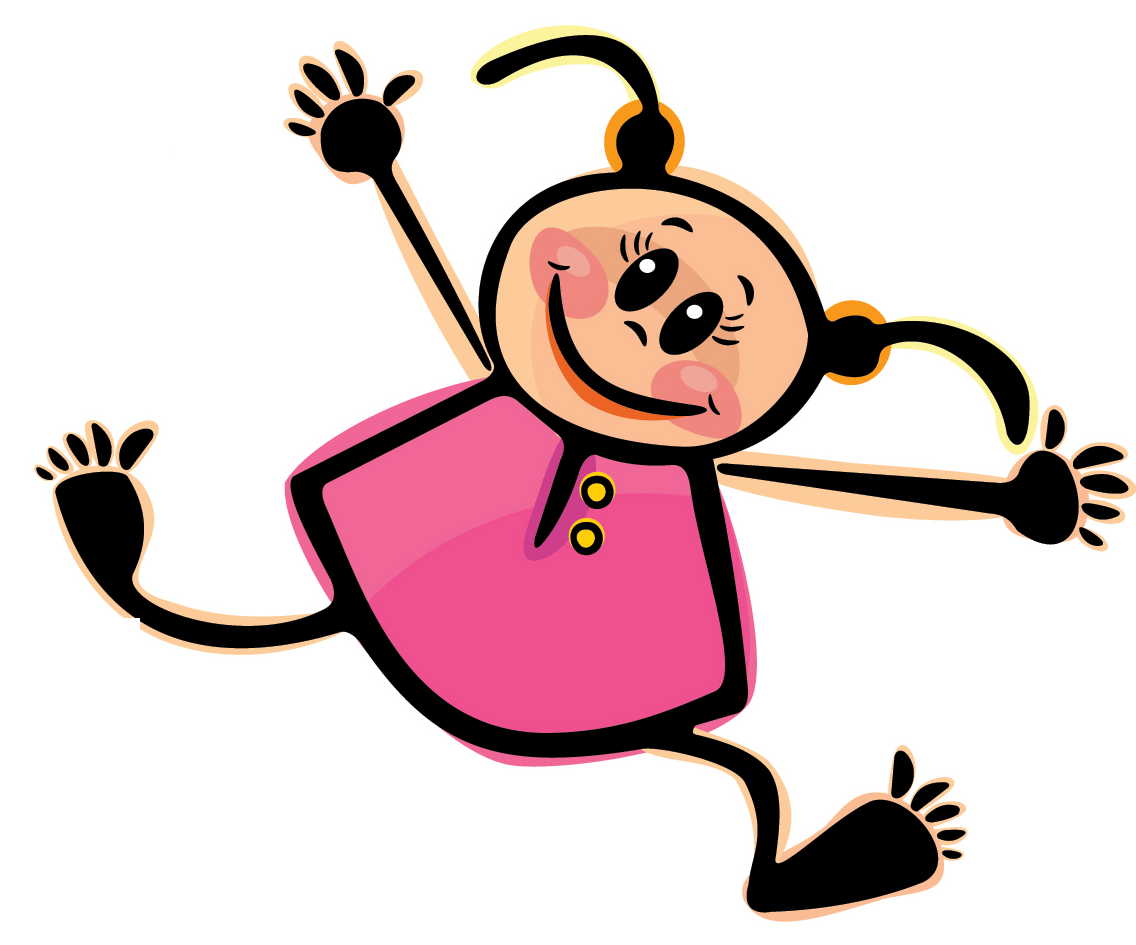 Интерактивный
Диктант
Тренажер
Мозаика
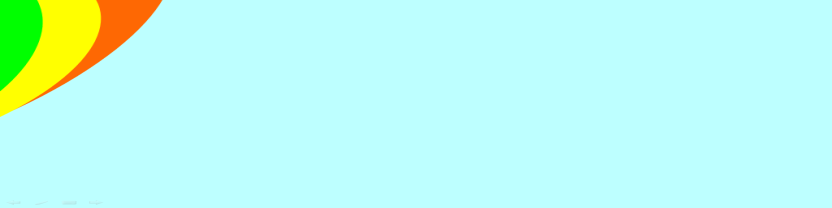 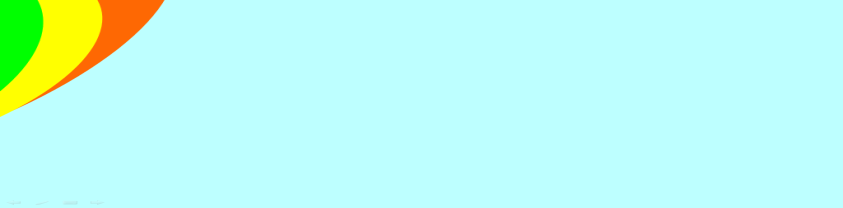 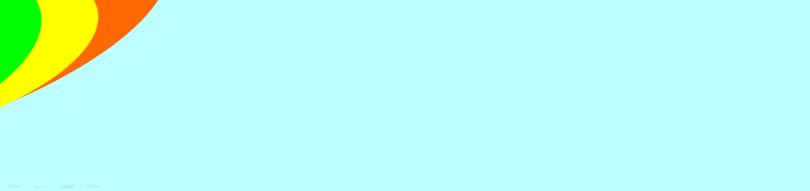 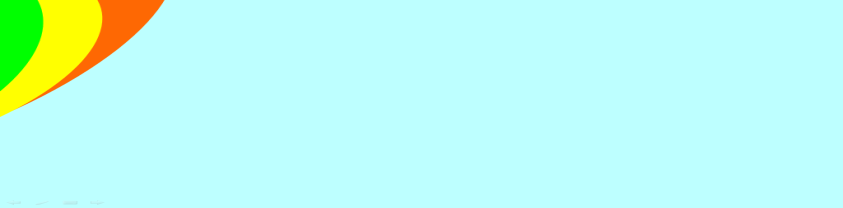 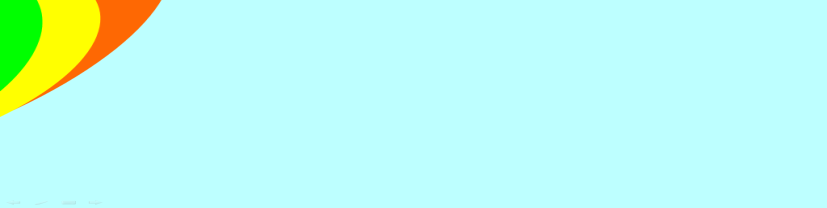 Кроссворд
Угадай  слово
Тренажер
 О или А?
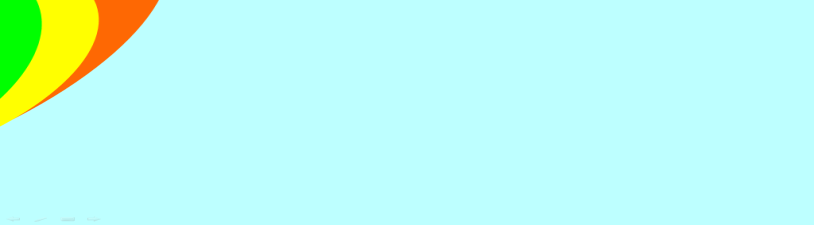 Тренажер
Загадки
Тест  Знаете ли Вы Теорию?
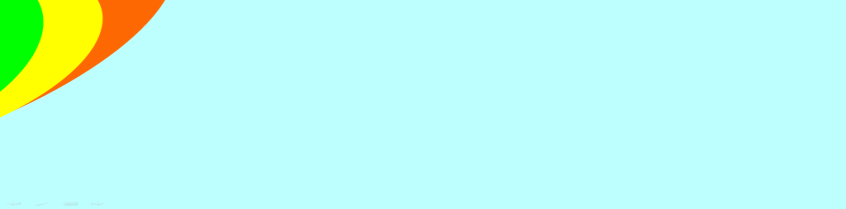 Тренажер
    Третье Лишнее
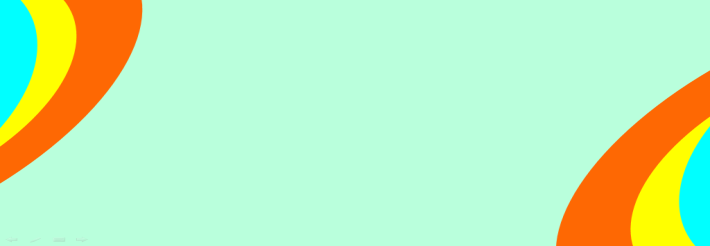 ТЕОРИЯ
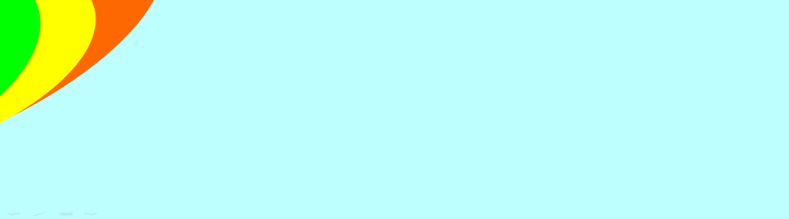 Тренажер «проверь себя»
Пятнашки
СКАК- / -СКОЧ-
А – перед К, О – перед Ч:
Скакать, проскакать, на скаку,
выскочка, заскочить, выскочить.

    ИСКЛ. – (я) скачу, (делаю)скачок , скачи (и  
                    ты)
ПРАВОПИСАНИЕ КОРНЕЙ  С ЧЕРЕДУЮЩИМИСЯ ГЛАСНЫМИ
-ГАР-/-ГОР-
В корне под ударением – А,
без ударения – О:
загар, загорел
                          ИСКЛ. - пригарь, изгарь, выгарки.
Выбор гласной зависит от
места ударения в слове
значения
 слова
СОГЛАСНОЙ
 В КОРНЕ
ОТ НАЛИЧИЯ СУФФИКСА а ЗА КОРНЕМ
-ПЛАВ-/-ПЛОВ-
О – только в трёх словах:
ПЛОВЕЦ, ПЛОВЧИХА, ПЛОВЦЫ.
В остальных словах – А:
плавник, сплавляться
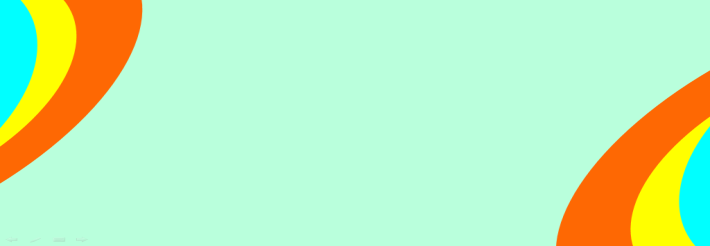 ТЕОРИЯ
-КЛАН-/-КЛОН-
Без ударения пишется о, 
под ударением может писаться 
как а, так и о:
наклонить, кланяться, поклон
- ЗАР- / -ЗОР-
-МOК- / -МАК-
-ЛOЖ- / -ЛАГ-
-КOС- / -КАС-
-РАСТ – (-РАЩ-) / - РОС – 
А – перед СТ и Щ, 
О – перед С.
Растение, вырос, выращу
       ИСКЛ. - росток, Ростов, ростовщик
               отрасль и его производные отраслевой,        
               межотраслевой и т. п.
-ЛАГ-/-ЛОЖ-

А – перед Г, О – перед Ж:
предлагать, предложить
ИСКЛ.:  полог
-ЗАР-/-ЗОР-
Под ударением - то, что слышится, 
А и О, 
без ударения – только О:
зарница, зарево, зорька
ИСКЛ. – зорянка, зоревать
-МАК-/-МОК-
А – в значении «опускать что-либо в жидкость»:
обмакнуть кисть в краску.
О – в значении «пропускать жидкость»:
промокашка.
-КАС-/-КОС-
А, если за корнем есть суффикс А.
О, если за корнем нет суффикса А:
касаться, прикосновение
-СКOЧ- / -СКАК-
-КЛАН- / -КЛОН-
-РOВН- / -РАВН-
-БИР- / -БЕР-
-ДИР- / -ДЕР-
-МИР- / -МЕР-
-ПИР- / -ПЕР-
-ТИР- / -ТЕР-
-ЖИГ- / -ЖЕГ-
-БЛИСТ-/-БЛЕСТ-
-ЧИТ- / -ЧЕТ-
-СТИЛ-/-СТЕЛ-
-РOС- / -РАСТ(РАЩ)
- ГАР- / -ГОР-
-ПЛАВ- / -ПЛОВ-
-ТВАР- / -ТВОР-
-ТВАР-/-ТВОР-
Без ударения пишется о, 
под ударением может писаться
 как а, так и о:
творить, тварь, творчество
                                  ИСКЛ. - утварь
-РАВН-/-РОВН-
А- в значении «равный, одинаковый»,
«находящийся рядом»:
сравнить, поравняться.
О – в значении «ровный, гладкий, прямой»:
выровнять , подровнять.
                            ИСКЛ.: поровну, ровесник, равнина
-И-/-Е-
 В корне - И, если за корнем есть      суффикс А, 
    в корне - О, если за корнем нет А:
      собирать – соберу, выжигать – выжечь.
ИСКЛ.: сочетание, сочетать
Выбор гласной в каком корне
 зависит от наличия за корнем
 суффикса –А-?
Наведи курсор на правильный
 ответ и щелкни левой
 кнопкой мыши
Знаете 
ли  Вы теорию?
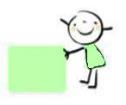 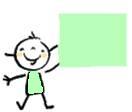 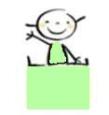 -кас-/-кос-
- зар-/-зор-
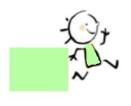 - гар-/-гор-
-равн-/-ровн-
-раст-/-рос-
-скак-/-скоч-
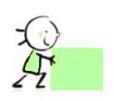 -плав-/-плов-
-мак-/-мок-
-клан-/-клон-
-твар-/-твор-
Выбор гласной 
в каком корне
 зависит от его значения?
Наведи курсор на правильный
 ответ и щелкни левой
 кнопкой мыши
Знаете 
ли  Вы теорию?
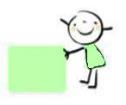 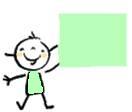 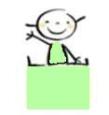 - гар-/-гор-
- зар-/-зор-
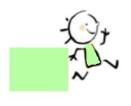 -мак-/-мок-
-равн-/-ровн-
-раст-/-рос-
-скак-/-скоч-
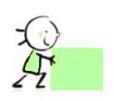 -плав-/-плов-
-кас-/-кос-
-клан-/-клон-
-твар-/-твор-
Выбор гласной 
в каком корне
 зависит от ударения?
Наведи курсор на правильный
 ответ и щелкни левой
 кнопкой мыши
Знаете 
ли  Вы теорию?
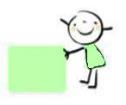 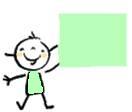 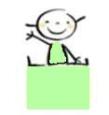 -гар-/-гор-
-клан-/-клон-
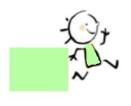 - лаг-/-лож-
-равн-/-ровн-
-плав-/-плов-
-зар-/-зор-
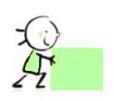 -раст-/-рос-
-мак-/-мок-
-кас-/-кос-
-твар-/-твор-
Выбор гласной в каком 
корне зависит от следующей
согласной?
Наведи курсор на правильный
 ответ и щелкни левой
 кнопкой мыши
Знаете 
ли  Вы теорию?
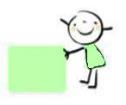 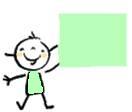 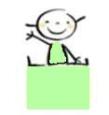 -раст-/-рос-
- зар-/-зор-
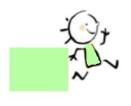 - гар-/-гор-
-равн-/-ровн-
-плав-/-плов-
-скак-/-скоч-
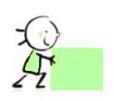 -кас-/-кос-
-мак-/-мок-
-клан-/-клон-
-твар-/-твор-
Укажи корни 
с чередующимися гласными
Наведи курсор на правильный
 ответ и щелкни левой
 кнопкой мыши
Знаете 
ли  Вы теорию?
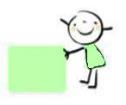 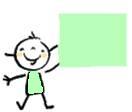 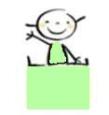 -пер-/-пир-
-жег-/-жиг-
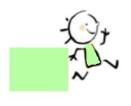 - гер-/-гир-
-блест-/-блист-
-мер-/-мир-
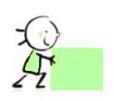 -стел-/-стил-
-дер-/-дир-
-вер-/-вир-
-клен-/-клин-
-чет-/-чит-
Выбери гласную, 
пропущенную в слове
Укажи правильный ответ, наведя курсор
 на букву, и щелкни левой кнопкой мыши
О
 или
 А?
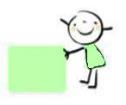 О
А
О
ЗАГ    РЕТЬ
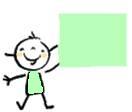 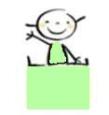 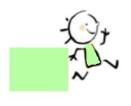 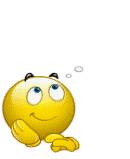 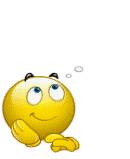 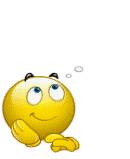 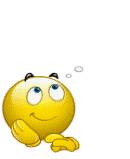 Молодец!
Молодец!
Молодец!
Молодец!
Увы! Почитай   теорию.
Увы! Почитай   теорию.
Увы! Почитай   теорию.
Увы! Почитай   теорию.
А
О
О
СКЛ    НИТЬ
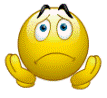 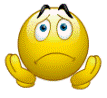 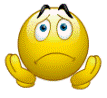 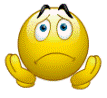 О
А
ЗАТВ    РИТЬ
О
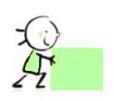 О
А
О
З    РЕВАТЬ
Выбери гласную, 
пропущенную в слове
Укажи правильный ответ, наведя курсор
 на букву, и щелкни левой кнопкой мыши
О
 или
 А?
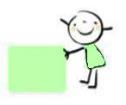 О
А
О
ПОДГ    РАЕТ
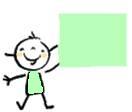 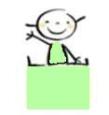 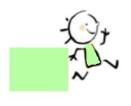 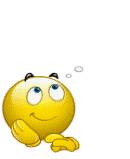 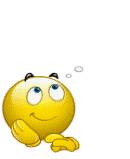 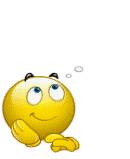 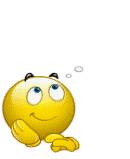 Молодец!
Молодец!
Молодец!
Молодец!
Увы! Почитай   теорию.
Увы! Почитай   теорию.
Увы! Почитай   теорию.
Увы! Почитай   теорию.
А
О
О
НАКЛ    НИТЬ
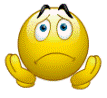 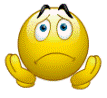 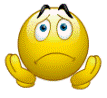 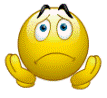 О
А
ТВ    РЕЦ
О
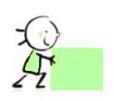 А
О
А
З    РНИЦА
Выбери гласную, 
пропущенную в слове
Укажи правильный ответ, наведя курсор
 на букву, и щелкни левой кнопкой мыши
О
 или
 А?
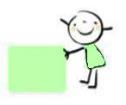 О
А
О
ПЕРЕГ   РАЕТ
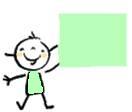 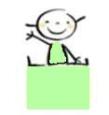 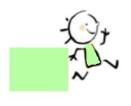 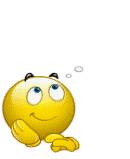 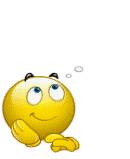 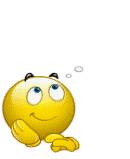 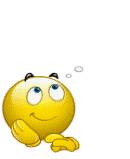 Молодец!
Молодец!
Молодец!
Молодец!
Увы! Почитай   теорию.
Увы! Почитай   теорию.
Увы! Почитай   теорию.
Увы! Почитай   теорию.
А
О
А
УТВ    РЬ
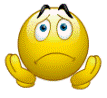 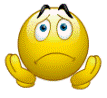 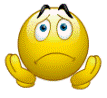 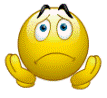 О
А
ПЛ    ВЕЦ
О
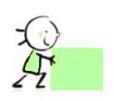 А
О
А
З    РЯ
Выбери гласную, 
пропущенную в слове
Укажи правильный ответ, наведя курсор
 на букву, и щелкни левой кнопкой мыши
О
 или
 А?
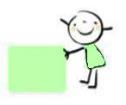 О
А
О
ТВ    РЕНИЕ
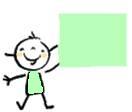 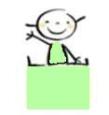 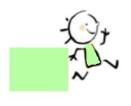 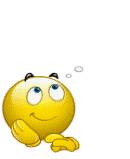 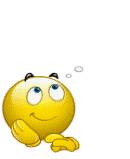 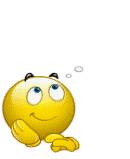 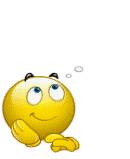 Молодец!
Молодец!
Молодец!
Молодец!
Увы! Почитай   теорию.
Увы! Почитай   теорию.
Увы! Почитай   теорию.
Увы! Почитай   теорию.
А
О
А
ПЛ    ВУЧЕСТЬ
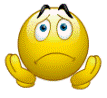 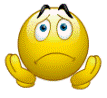 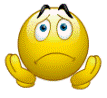 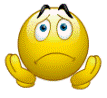 О
А
ТВ    РИТЬ
О
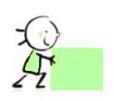 А
О
А
ОЗ    РЕНИЕ
Выбери гласную, 
пропущенную в слове
Укажи правильный ответ, наведя курсор
 на букву, и щелкни левой кнопкой мыши
О
 или
 А?
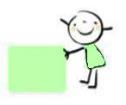 О
А
О
ПОКЛ    НЕНИЕ
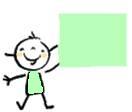 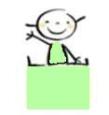 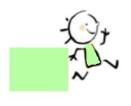 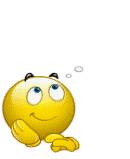 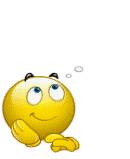 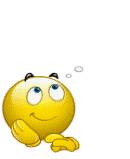 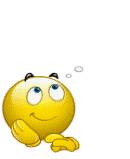 Молодец!
Молодец!
Молодец!
Молодец!
Увы! Почитай   теорию.
Увы! Почитай   теорию.
Увы! Почитай   теорию.
Увы! Почитай   теорию.
А
О
А
ПОПЛ    ВОК
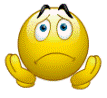 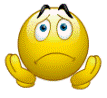 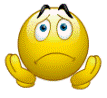 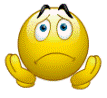 О
А
ПЛ    ВЦЫ
О
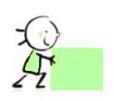 О
А
ДОГ     РАЕТ
О
Запиши словосочетания, 
вставь пропущенные буквы
Проверь себя: 
наведи курсор на словосочетание 
и щелкни левой кнопкой мышки
О
 или
 А?
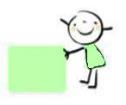 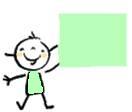 сильно
 вымокнуть
сильно
 вым…кнуть
помакай в мед хлеб
пом…кай в мед хлеб
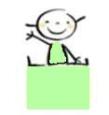 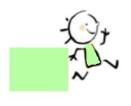 обмакнуть сухарь в чай
обм…кнуть сухарь в чай
промочил ноги
пром…чил ноги
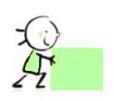 непромокаемый плащ
непром…каемый плащ
обувь промокает
обувь пром…кает
Запиши словосочетания, 
вставь пропущенные буквы
Проверь себя: 
наведи курсор на словосочетание 
и щелкни левой кнопкой мышки
О
 или
 А?
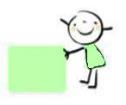 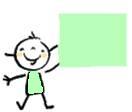 новая промокашка
новая пром…кашка
вымокшая рожь
вым…кшая рожь
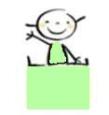 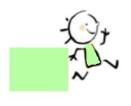 намочить рукав
нам…чить рукав
кисточка отмокает
кисточка отм…кает
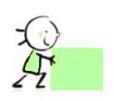 вымокнуть под дождем
вым…кнуть под дождем
намоченный в воде
нам…ченный в воде
равняйся на лучших
р…вняйся на лучших
Запиши словосочетания, 
вставь пропущенные буквы
Проверь себя: 
наведи курсор на словосочетание 
и щелкни левой кнопкой мышки
О
 или
 А?
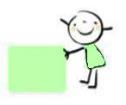 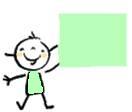 решить уравнение
решить ур…внение
все равно
все р…вно
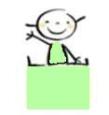 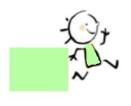 выровнять строй
выр…внять строй
чудесная равнина
чудесная р…внина
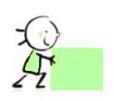 над уровнем моря
над ур…внем моря
несравнимые величины
неср…внимые величины
Запиши словосочетания, 
вставь пропущенные буквы
Проверь себя: 
наведи курсор на словосочетание 
и щелкни левой кнопкой мышки
О
 или
 А?
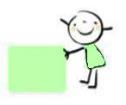 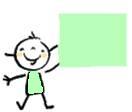 равнодушный человек
р…внодушный человек
потерять равновесие
потерять р…вновесие
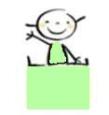 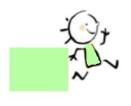 подровнять клумбу
подр…внять клумбу
выровнять улицу
выр…внять улицу
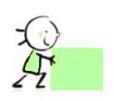 уравнять в правах
ура…внять в правах
поравнявшись с оазисом
пор…внявшись с оазисом
Выбери правильный вариант 
гласной в корне
Проверь себя: щелкни по кнопке «Проверить».  
Ошибка будет окрашена в розовый цвет.
Интерактивный диктант
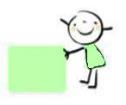 Е
С
О
Б
?
И
Е
Р
А
Т
Ь
С
Я
И
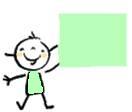 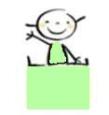 Е
З
А
П
?
Е
И
Р
Е
Т
Ь
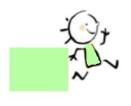 И
Е
Р
А
С
С
Т
?
Е
И
Л
А
Т
Ь
И
Е
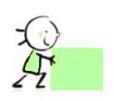 Б
Л
?
Е
И
С
Т
Е
Т
Ь
И
Е
В
Ы
Ж
?
Е
И
Г
А
Т
Ь
Проверить
И
Выбери правильный вариант 
гласной в корне
Проверь себя: щелкни по кнопке «Проверить».  
Ошибка будет окрашена в розовый цвет.
Интерактивный диктант
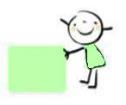 Е
С
О
Ч
?
И
Е
Т
А
Н
И
Е
И
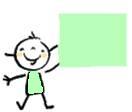 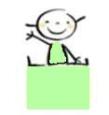 Е
В
Ы
Ч
?
Е
И
Т
А
Т
Ь
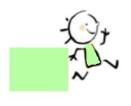 И
Е
У
Б
?
Е
И
Р
У
И
Е
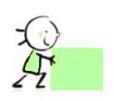 З
А
М
?
Е
И
Р
Е
Т
Ь
И
Е
Б
Л
?
Е
И
С
Т
Я
Щ
И
Й
Проверить
И
Выбери правильный вариант 
гласной в корне
Проверь себя: щелкни по кнопке «Проверить».  
Ошибка будет окрашена в розовый цвет.
Интерактивный диктант
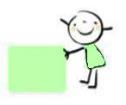 Е
З
А
Д
?
И
Е
Р
А
Т
Ь
И
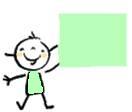 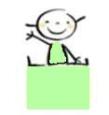 Е
В
Ы
Т
?
Е
И
Р
А
Т
Ь
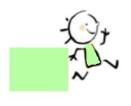 И
Е
Р
А
С
С
Т
?
Е
И
Л
И
Т
Ь
И
Е
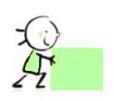 У
Д
?
Е
И
Р
У
Т
И
Е
Б
Л
?
Е
И
С
Т
А
Т
Ь
Проверить
И
Выбери правильный вариант 
гласной в корне
Проверь себя: щелкни по кнопке «Проверить».  
Ошибка будет окрашена в розовый цвет.
Интерактивный диктант
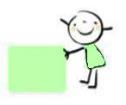 А
С
К
?
О
А
Ч
О
К
О
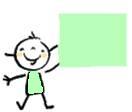 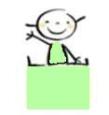 А
С
К
?
А
О
К
А
Т
Ь
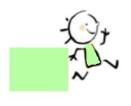 О
А
В
Ы
С
К
?
А
О
Ч
И
Т
Ь
О
А
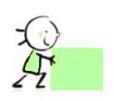 П
О
Д
С
К
?
А
О
К
А
Т
Ь
О
А
П
О
Д
С
К
?
А
О
Ч
И
Т
Ь
Проверить
О
Выбери правильный вариант 
гласной в корне
Проверь себя: щелкни по кнопке «Проверить».  
Ошибка будет окрашена в розовый цвет.
Интерактивный диктант
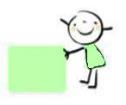 А
К
?
О
А
С
А
Е
Т
С
Я
О
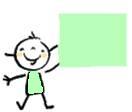 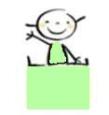 А
К
?
А
О
С
А
Н
И
Е
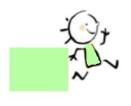 О
А
К
?
А
О
С
Н
У
Т
Ь
С
Я
О
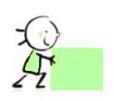 А
П
Р
И
К
?
А
О
С
А
Т
Ь
С
Я
О
А
П
Р
И
К
?
А
О
С
Н
У
С
Ь
Проверить
О
Выбери лишнее слово и щелкни по нему 
левой кнопкой мышки. Ответишь правильно
 - на лугу расцветут ромашки.
Укажи лишнее слово 
в каждом ряду
Третье лишнее
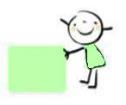 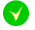 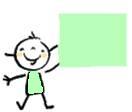 УР…ВНЕНИЕ
СР…ВНИТЬ
УР…ВЕНЬ
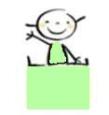 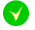 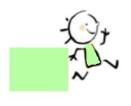 М…КАТЬ
ВЫМ…КНУТЬ
ПРОМ…КАШКА
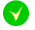 СОТВ…РЕНИЕ
УТВ…РЬ
ТВ…РЕЦ
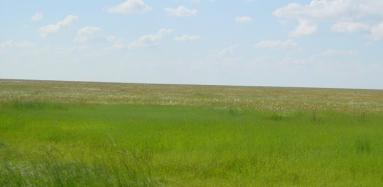 Подумай ещё!
Подумай ещё!
Увы!
 Неверно!
Увы!
 Неверно!
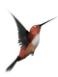 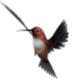 Ошибка!
Ошибка!
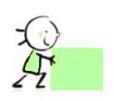 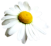 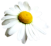 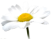 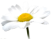 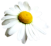 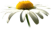 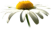 Выбери лишнее слово и щелкни по нему 
левой кнопкой мышки. Ответишь правильно
 - в небе появятся цветы.
Укажи лишнее слово 
в каждом ряду
Третье лишнее
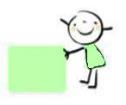 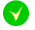 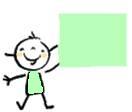 ПЛ…ВЕЦ
ПЛ…ВЦЫ
ПОПЛ…ВОК
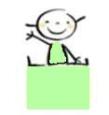 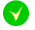 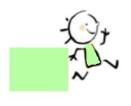 Р…СТОВ
ВОДОР…СЛИ
ВОЗР…СТ
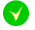 З…РЯ
З…РНИЦА
З…РЕВАТЬ
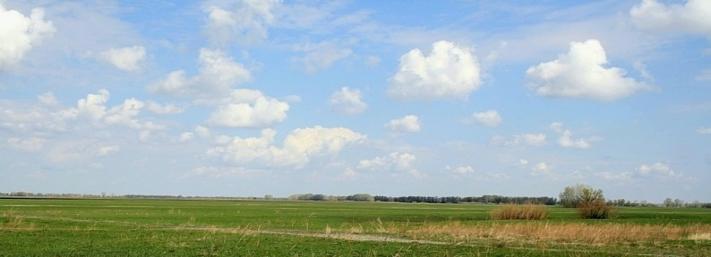 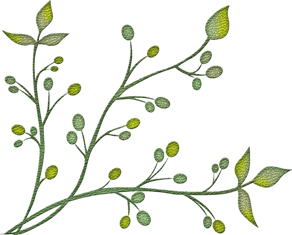 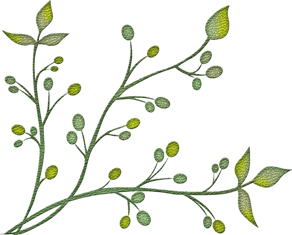 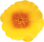 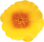 Увы! 
Неверно!
Увы! 
Неверно!
Подумай ещё!
Подумай ещё!
Ошибка!
Ошибка!
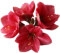 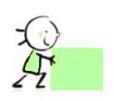 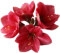 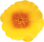 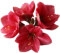 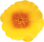 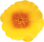 Выбери лишнее слово и щелкни по нему 
левой кнопкой мышки. Ответишь правильно
 - в поле вырастут подсолнухи.
Укажи лишнее слово 
в каждом ряду
Третье лишнее
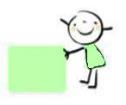 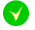 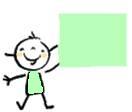 ПОСК…ЧУ
СК…ЧОК
ВЫСК…ЧУ
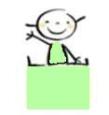 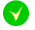 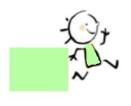 ПРИБ…РУСЬ
ЗАБ…РИ
ВЫБ…РАЙ
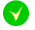 Г…РЕНИЕ
УГ…Р
ПРИГ…РЬ
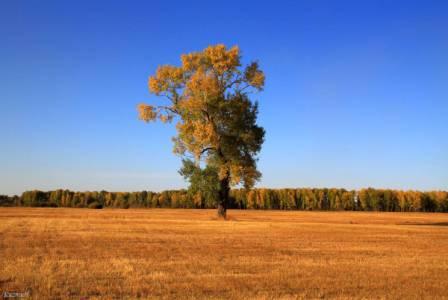 Увы!
 Неверно!
Подумай ещё!
Ошибка!
Ошибка!
Подумай ещё!
Увы!
 Неверно!
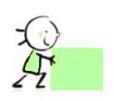 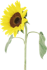 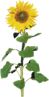 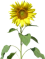 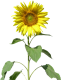 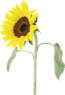 Выбери лишнее слово и щелкни по нему 
левой кнопкой мышки. Ответишь правильно
 - в сосновом бору появятся животные.
Укажи лишнее слово 
в каждом ряду
Третье лишнее
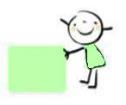 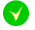 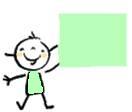 ВЫЧ…ТАНИЕ
СОЧ…ТАНИЕ
выч…сть
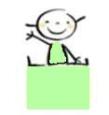 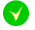 выж…чь
выж…гание
заж…гай
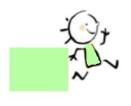 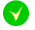 бл…стеть
бл…стать
бл…стящий
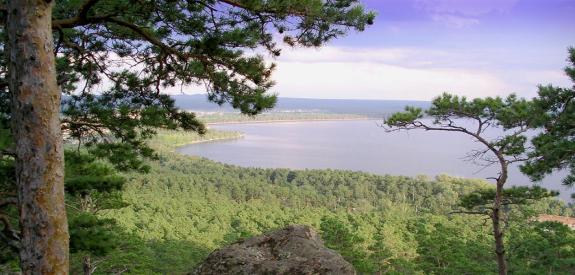 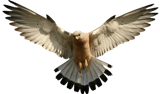 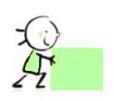 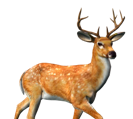 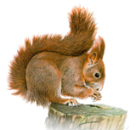 Увы!
 Неверно!
Подумай ещё!
Подумай ещё!
Увы!
 Неверно!
Ошибка!
Ошибка!
Выбери лишнее слово и щелкни по нему 
левой кнопкой мышки. Ответишь правильно
 - зацветут баянаульские горы.
Укажи лишнее слово 
в каждом ряду
Третье лишнее
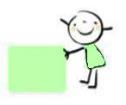 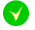 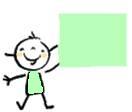 ср…стись
водор…сли
отр…слевой
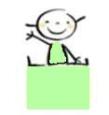 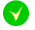 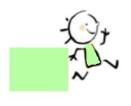 прекл…нение
Кл…няться
откл…нить
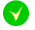 к…снуться
к…сание
к…сательная
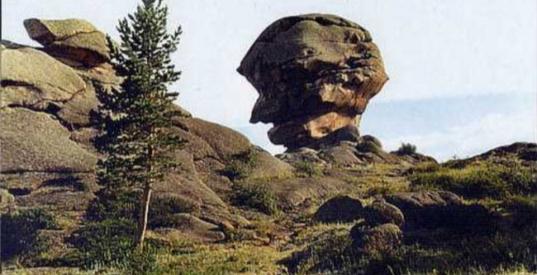 Увы!
 Неверно!
Подумай ещё!
Ошибка!
Ошибка!
Подумай ещё!
Увы!
 Неверно!
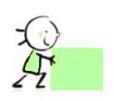 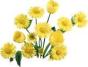 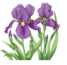 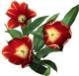 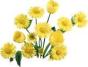 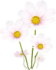 Выбери слова с чередующейся 
гласной в корне
Выбрав верные решения, увидите
 любимые уголки Павлодара
Мозаика
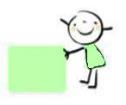 пригорки
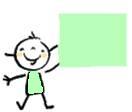 горный
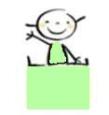 горняк
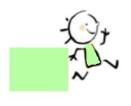 загореть
подгорело
пригорел
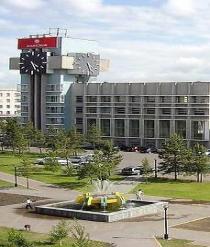 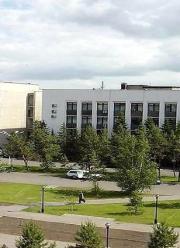 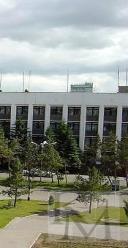 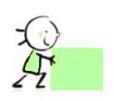 Вы ошиблись!
Неверно!
Подумайте ещё!
Выбери слова с чередующейся 
гласной в корне
Выбрав верные решения, увидите
 любимые уголки Павлодара
Мозаика
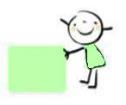 касание
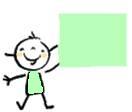 косичка
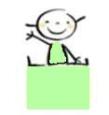 прикасаться
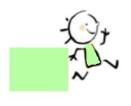 косить
коснусь
прикоснуться
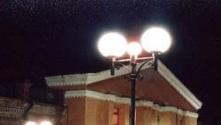 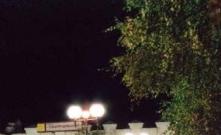 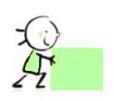 Неверно!
Подумайте ещё!
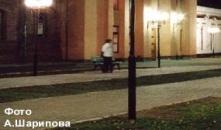 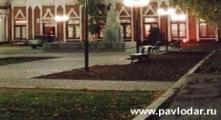 Выбери слова с чередующейся 
гласной в корне
Выбрав верные решения, увидите
 любимые уголки Павлодара
Мозаика
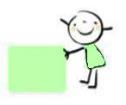 оросили
растущий
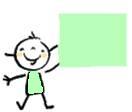 водоросли
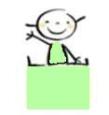 растает
раствор
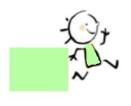 ростовский
ростовщик
зарастать
расти
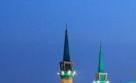 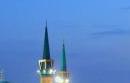 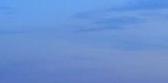 Вы ошиблись!
Неверно!
Подумайте  ещё!
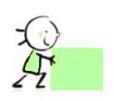 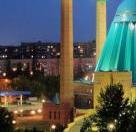 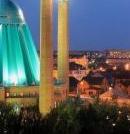 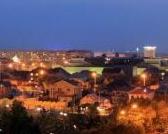 Выбери слова с чередующейся 
гласной в корне
Выбрав верные решения, увидите
 любимые уголки Павлодара
Мозаика
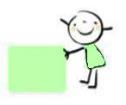 сочетание
убегать
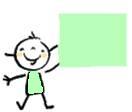 умирать
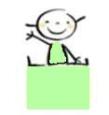 сидеть
перила
побирушка
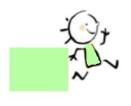 примерять платье
удирать
отпереть
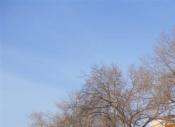 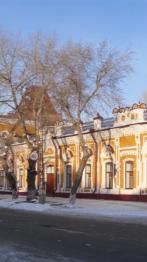 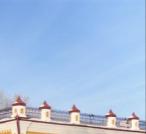 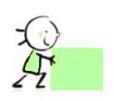 Неверно!
Подумайте ещё!
Вы ошиблись!
Увы!
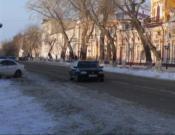 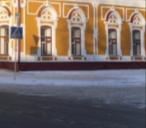 Выбери слова с чередующейся 
гласной в корне
Выбрав верные решения, увидите
 любимые уголки Павлодара
Мозаика
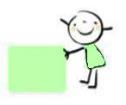 росток
росли
растворить
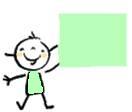 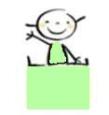 прорастал
роскошный
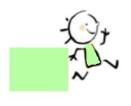 Ростов
расти
растяпа
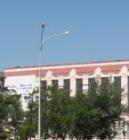 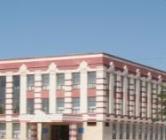 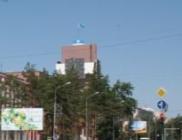 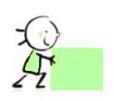 Неверно!
Подумайте 
ещё!
Вы 
ошиблись!
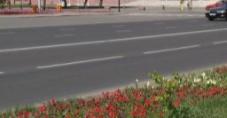 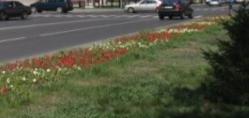 Выбрав верный ответ, 
узнаете отгадку.
Укажите, сколько слов 
с чередующимися гласными 
в корне есть в загадке.
Загадки
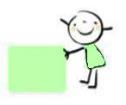 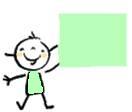 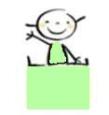 Расстелю рогожку, 
насыплю горошку,
положу хлеба краюшку.
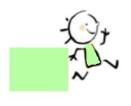 Ответ неверный
1
2
Ответ неверный
3
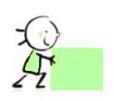 Выбрав верный ответ, 
узнаете отгадку.
Укажите, сколько слов 
с чередующимися гласными 
в корне есть в загадке.
Мозаика
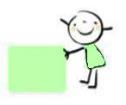 Выросло дерево от земли до неба, на этом дереве двенадцать сучков, на каждом сучке по четыре кошеля, в каждом кошеле по семи яиц, а седьмое красное.
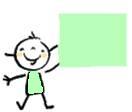 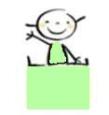 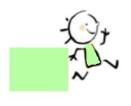 ГОД
1
Ответ неверный
2
Ответ неверный
3
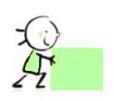 Выбрав верный ответ, 
узнаете отгадку.
Укажите, сколько слов 
с чередующимися гласными 
в корне есть в загадке.
Мозаика
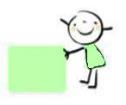 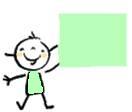 Заря-заряница, красная девица, врата запирала, по полю гуляла, ключи потеряла, месяц видел, а солнце скрало.
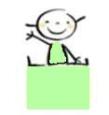 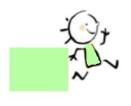 Ответ неверный
1
Ответ неверный
2
роса
3
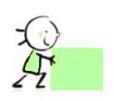 Выбрав верный ответ, 
узнаете отгадку.
Укажите, сколько слов 
с чередующимися гласными 
в корне есть в загадке.
Мозаика
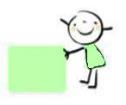 Расстилается по двору белое сукно: конь его топчет, один ходит, другой водит, черные птицы на него садятся.
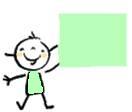 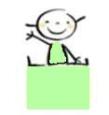 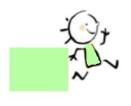 1
письмо
Ответ неверный
2
Ответ неверный
3
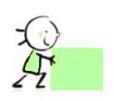 Выбрав верный ответ, 
узнаете отгадку.
Укажите, сколько слов 
с чередующимися гласными 
в корне есть в загадке.
Мозаика
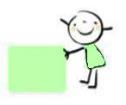 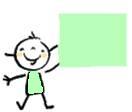 В лесу выросло, из лесу вынесли, на руках плачет, а на полу скачут.
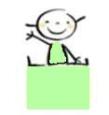 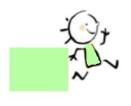 Ответ неверный
1
2
Ответ неверный
3
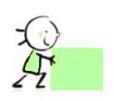 Выбрав верный ответ, 
узнаете отгадку.
Укажите, сколько слов 
с чередующимися гласными 
в корне есть в загадке.
Мозаика
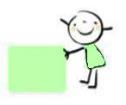 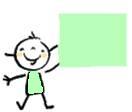 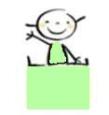 Впотьмах родится, с огнем помирает.
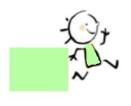 1
Ответ неверный
2
Ответ неверный
3
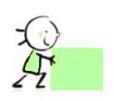 Выбрав верный ответ, 
узнаете отгадку.
Укажите, сколько слов 
с чередующимися гласными 
в корне есть в загадке.
Мозаика
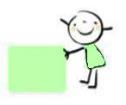 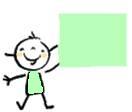 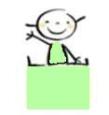 В летнюю пору растут
 золотые горы.
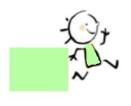 1
Ответ неверный
2
Ответ неверный
3
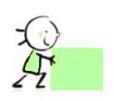 Выбрав верный ответ, 
узнаете отгадку.
Укажите, сколько слов 
с чередующимися гласными 
в корне есть в загадке.
Мозаика
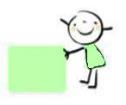 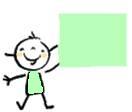 Не летает, не жужжит, 
жук по улице бежит.И горят в глазах жука 
два блестящих огонька.
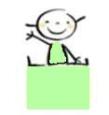 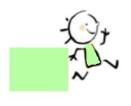 Ответ неверный
1
2
Ответ неверный
3
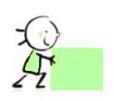 Выбрав верный ответ, 
узнаете отгадку.
Укажите, сколько слов 
с чередующимися гласными 
в корне есть в загадке.
Мозаика
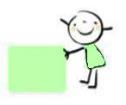 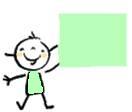 Надо мною, над тобоюПролетел мешок с водою,Наскочил на дальний лес,Прохудился и исчез.
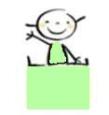 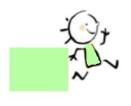 1
Ответ неверный
2
Ответ неверный
3
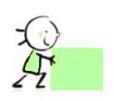 Выбрав верный ответ, 
узнаете отгадку.
Укажите, сколько слов 
с чередующимися гласными 
в корне есть в загадке.
Мозаика
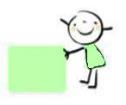 Посмотрите, дом стоит, до краев водой налит,Без окошек, но не мрачный, c четырех сторон прозрачный.В этом домике жильцы - все умелые пловцы.
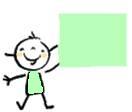 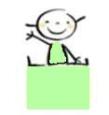 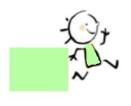 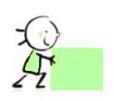 1
Ответ неверный
2
Ответ неверный
3
Узнай слова по
 их лексическому значению
«Набери» слово. 
Если выбранной буквы нет в слове,
 кнопка  окрасится.
Угадай 
слово
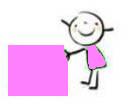 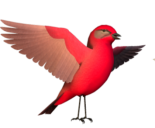 Лесная певчая птица
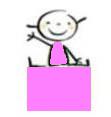 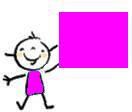 О
З
Р
Я
Н
К
А
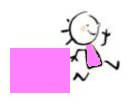 А
З
Б
В
Г
Д
Е
Ё
Ж
И
Й
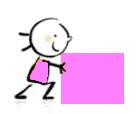 К
Н
О
Р
Л
М
П
С
Т
У
Ф
Я
Х
Ц
Ч
Ш
Щ
Ъ
Ы
Ь
Э
Ю
Узнай слова по
 их лексическому значению
«Набери» слово. 
Если выбранной буквы нет в слове,
 кнопка  окрасится.
Угадай 
слово
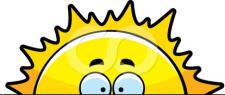 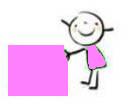 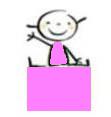 Встречать зарю
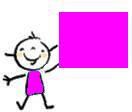 О
З
Р
Е
В
А
Т
Ь
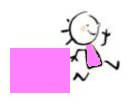 А
В
Е
З
Б
Г
Д
Ё
Ж
И
Й
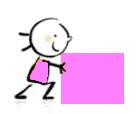 О
Р
Т
К
Л
М
Н
П
С
У
Ф
Ь
Х
Ц
Ч
Ш
Щ
Ъ
Ы
Э
Ю
Я
Узнай слова по
 их лексическому значению
«Набери» слово. 
Если выбранной буквы нет в слове,
 кнопка  окрасится.
Угадай 
слово
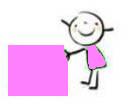 Отдельная область науки, деятельности, производства
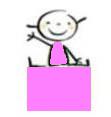 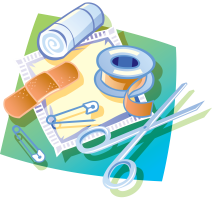 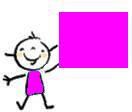 О
Т
Р
А
C
Л
Ь
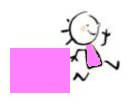 А
Б
Г
Д
Ё
Ж
И
Й
В
Е
З
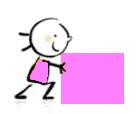 О
Р
Т
К
Л
М
Н
П
С
У
Ф
Ь
Х
Ц
Ч
Ш
Щ
Ъ
Ы
Э
Ю
Я
Узнай слова по
 их лексическому значению
«Набери» слово. 
Если выбранной буквы нет в слове,
 кнопка  окрасится.
Угадай 
слово
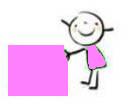 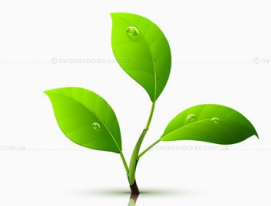 Стебель растения в самом 
начале его развития
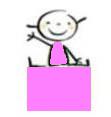 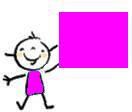 Р
О
C
Т
О
К
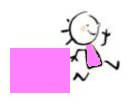 Б
Г
Д
Ё
Ж
И
Й
А
В
Е
З
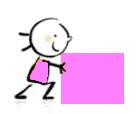 О
Р
Т
К
Л
М
Н
П
С
У
Ф
Х
Ц
Ч
Ш
Щ
Ъ
Ы
Э
Ю
Я
Ь
Узнай слова по
 их лексическому значению
«Набери» слово. 
Если выбранной буквы нет в слове,
 кнопка  окрасится.
Угадай 
слово
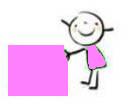 Город в России, расположенный  
на берегу реки Дон
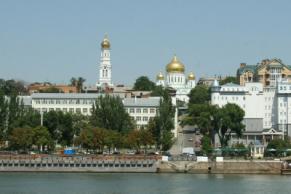 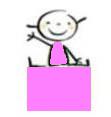 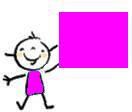 Р
О
C
Т
О
В
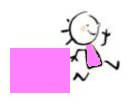 Б
Г
Д
Ё
Ж
И
Й
А
В
Е
З
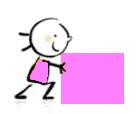 О
Р
Т
К
Л
М
Н
П
С
У
Ф
Х
Ц
Ч
Ш
Щ
Ъ
Ы
Э
Ю
Я
Ь
Узнай слова по
 их лексическому значению
«Набери» слово. 
Если выбранной буквы нет в слове,
 кнопка  окрасится.
Угадай 
слово
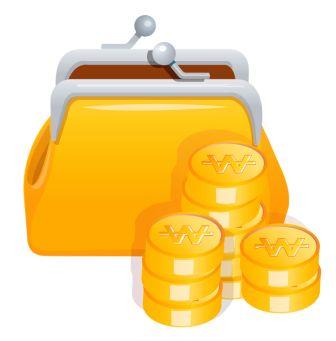 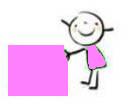 Человек, который дает деньги в рост, в долг под большие проценты
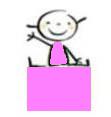 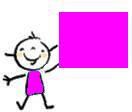 Р
О
C
Т
О
В
Щ
И
К
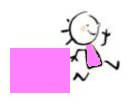 Б
Г
Д
Ё
Ж
И
Й
А
В
Е
З
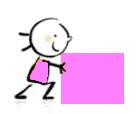 О
Р
Т
К
Л
М
Н
П
С
У
Ф
Х
Ц
Ч
Ш
Щ
Ъ
Ы
Э
Ю
Я
Ь
Узнай слова по
 их лексическому значению
«Набери» слово. 
Если выбранной буквы нет в слове,
 кнопка  окрасится.
Угадай 
слово
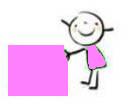 Соединение, расположение
 чего-нибудь, образующее единство,
 целое.
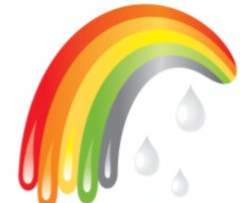 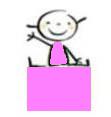 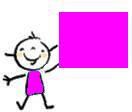 О
Ч
Е
Т
А
Н
И
Е
С
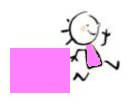 Б
Г
Д
Ё
Ж
И
Й
А
В
Е
З
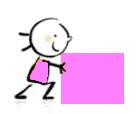 О
Т
К
Л
М
Н
П
С
У
Ф
Р
Х
Ц
Ч
Ш
Щ
Ъ
Ы
Э
Ю
Я
Ь
Узнай слова по
 их лексическому значению
«Набери» слово. 
Если выбранной буквы нет в слове,
 кнопка  окрасится.
Угадай 
слово
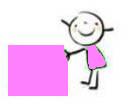 Занавеска, закрывающая 
кровать, колыбель
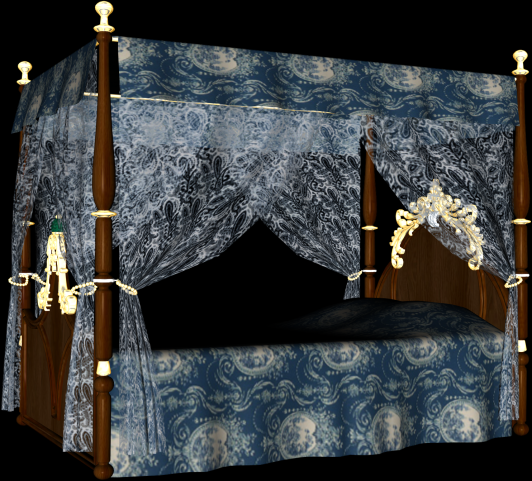 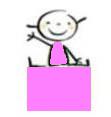 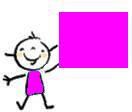 П
О
Л
О
Г
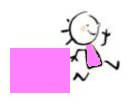 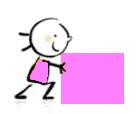 Б
Г
Д
Ё
Ж
И
Й
А
В
Е
З
О
К
Л
М
Н
П
С
У
Ф
Р
Т
Х
Ц
Ч
Ш
Щ
Ъ
Ы
Э
Ю
Я
Ь
Вам предложено 15 слов с пропущенными 
буквами.  Выберите слова, где пропущена 
буква О. Щелкните на квадратиках 
с теми номерами, которые выбрали. 
Завершив задание,  проверьте себя.
Посчитайте,  количество верных ответов.
КРИТЕРИИ ОЦЕНКИ:
14 - 15 верных ответов – «5»
12 - 13 верных ответов – «4»
8 – 11 верных ответов – «3»
менее 8 верных ответов – «2»
Тренажер
«Пятнашки»
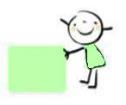 Верные ответы
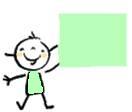 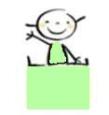 N
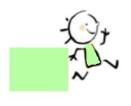 Проверить
1
2
3
4
5
6
7
8
9
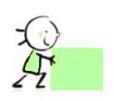 10
11
12
13
14
15
Вам предложено 15 слов с пропущенными 
буквами.  Выберите слова, где пропущена 
буква А. Щелкните на квадратиках 
с теми номерами, которые выбрали. 
Завершив задание,  проверьте себя.
Посчитайте,  количество верных ответов.
КРИТЕРИИ ОЦЕНКИ:
14 - 15 верных ответов – «5»
12 - 13 верных ответов – «4»
8 – 11 верных ответов – «3»
менее 8 верных ответов – «2»
Тренажер
«Пятнашки»
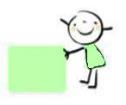 Верные ответы
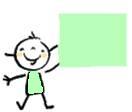 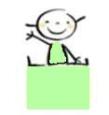 N
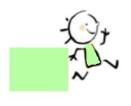 Проверить
1
2
3
4
5
6
7
8
9
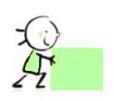 10
11
12
13
14
15
Вам предложено 15 слов с пропущенными 
буквами.  Выберите слова, где пропущена 
буква А. Щелкните на квадратиках 
с теми номерами, которые выбрали. 
Завершив задание,  проверьте себя.
Посчитайте,  количество верных ответов.
КРИТЕРИИ ОЦЕНКИ:
14 - 15 верных ответов – «5»
12 - 13 верных ответов – «4»
8 – 11 верных ответов – «3»
менее 8 верных ответов – «2»
Тренажер
«Пятнашки»
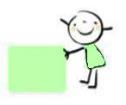 Верные ответы
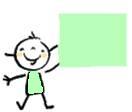 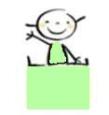 N
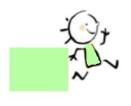 Проверить
1
2
3
4
5
6
7
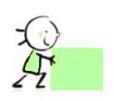 8
9
10
11
12
13
14
15
Вам предложено 15 слов с пропущенными 
буквами.  Выберите слова, где пропущена 
буква И. Щелкните на квадратиках 
с теми номерами, которые выбрали. 
Завершив задание,  проверьте себя.
Посчитайте,  количество верных ответов.
КРИТЕРИИ ОЦЕНКИ:
14 - 15 верных ответов – «5»
12 - 13 верных ответов – «4»
8 – 11 верных ответов – «3»
менее 8 верных ответов – «2»
Тренажер
«Пятнашки»
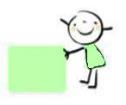 Верные ответы
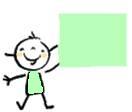 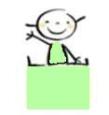 N
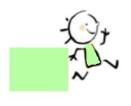 Проверить
1
2
3
4
5
6
7
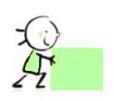 8
9
10
11
12
13
14
15
Использованные ресурсы
http://rus.1september.ru/article.php?ID=200203206 - Н.М.РУХЛЕНКО. Чередование гласных в корнях слов (на примере малых фольклорных форм)
http://didaktor.ru/priyomy-mediadidaktiki/ - идея приемов медиатехники (анимированная сорбонка: слайды 18-21, интерактивный диктант: слайды 22 – 26)
allforchildren.ru/pictures/school21.php?page=6   - рисунки для оформления титульного слайда
http://smiles2k.net  - смайлики
http://allday.ru/index.php?newsid=542466 - рисунки – основа для управляющих кнопок
www.pavlodar.ru  - фотографии города Павлодара
http://lenagold.ru – рисунки для слайдов